Передчасна смертність в Україні: регіональні особливості потенційних втрат років людського життя
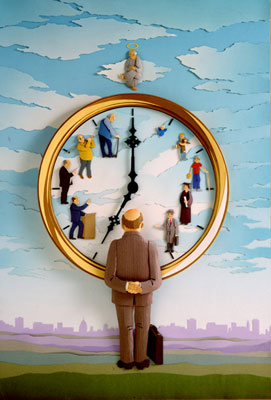 д.н.держ.упр. Наталія Рингач
Київ, 7 листопада 2017 р.
Рotential years of life lost, PYLL, Втрачені  роки потенційного життя,  ВРПЖ
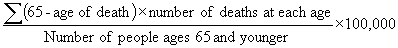 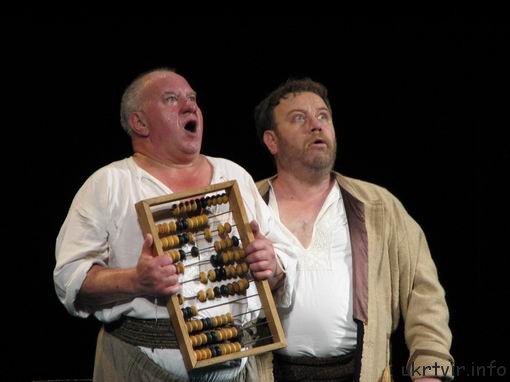 А у Канаді вже - before age 75!
[Speaker Notes: Для сравнений – стандартизация по возрасту Potential years of life lost (PYLL) is the number of years of life "lost" when a person dies "prematurely" from any cause – before age 75.]
Смертність від всіх причин, 
Україна і регіони,за євростандартом, 2013 та 2016 р., на 100 тис. нас.
[Speaker Notes: Відхилення близько 10%, за винятком Києва, де майже на 20% нижча. Коли взяти чоловіків, відхилення більші між Житомирщиною і м. Києвом у 1,5 разова різниця у смертності чоловіків]
ВРПЖ, всі причини. Україна - 7917,0 на 100 тис. відп. населення
8845,7
7169,3
7128,9
7919,6
6127,5
9653
6102,2
Чернігівська
8506,2
7739,8
Волинська
Рівненська
7025,9
7111,2
Сумська
5431,4
Житомирська
Київ
7400,2
8798,7
7114
Львівська
Київська
Полтавська
5861,3
Харківська
Хмельницька
9344,8
Тернопільська
9265,4
Черкаська
7020,1
5549
Луганська
Івано-
Франківська
Вінницька
10125,7
Кіровоградська
Дніпропетровська
Закарпатська
Чернівецька
Донецька
9171
7783,26
Миколаївська
Запорізька
8944,2
Одеська
8880,6
Херсонська
АР Крим
8030,6
Севастополь
7403
Відображення чоловічої надсмертності:Втрати в середньому у 2,6 раза вище (залежить від причини)
Закарпаття – у 1,9 раза, але за рахунок вищої смертності жінок…
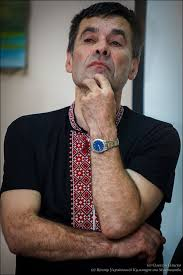 Інфекційні та паразитарні хвороби,
Україна - 719 на 100 тис. відп. населення
612,6
609,7
326,2
461,9
496,8
579,2
493,8
Чернігівська
663,4
508,7
Волинська
Рівненська
401,4
335,1
Сумська
192,3
Житомирська
Київ
506,6
717,7
343,4
Львівська
Київська
Полтавська
333,3
Харківська
Хмельницька
1246,5
908,8
Тернопільська
1564,8
Черкаська
543,2
281,1
Луганська
Івано-
Франківська
Вінницька
Донецька
Кіровоградська
Дніпропетровська
Закарпатська
Чернівецька
1038,3
589,6
Миколаївська
Запорізька
1246,5
Одеська
751,5
Херсонська
АР Крим
829,42
Севастополь
601
Інфекційні та паразитарні хвороби
Найбільша статева диспропорція – у регіонах з низькими рівнями індексу ВРПЖ (західні області)
Перше і останнє місця за величиною показника
Зовнішні причини – українські чоловіки «рулять»: вчетверо-всемеро вищі показники
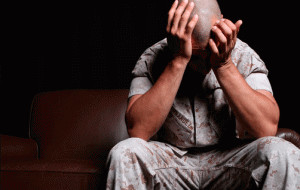 Залежність від географічних, національних, культурних характеристик та історіїПорівняно з всією територією Польщі так звані «повернені землі», тобто колишні російські та Судети демонструють більш високі показники смертності* Changes in the health situation of the population of Poland following the accession to the European Union (Compared to central and eastern european countries) / E. Grzelak-Kostulska, N. Sypion-Dutkowska, T. Michalski // Journal of Geography, Politics and Society. –2017. –Vol. 7, Iss. 1. – S. 24–38.Галичина і Волинь – ближчі по Польщі порівняно з Таврією..                          male                                                                        female
Years of Potential Life Lost (YPLL) Before Age 65
National Center for Injury Prevention and Control, CDC
Висновки:
У 2013 р. за рахунок смертності до досягнення 65-річного віку в Україні втрачено 3,031 млн людино-років потенційного життя (розрахована в доларовому еквіваленті величина ВВП, недоотриманого внаслідок передчасної смертності, перевищила 12 млрд $) 
 Показник коливався від максимального 10125,7 на 100 тис. відп. населення у Донецькій області до 5549,0 у Чернівецькій (Україна - 7917,0 на 100 тис. відп. населення)
У всіх регіонах спостерігається суттєва диспропорція втрат залежно від статі (за величиною і структурою), та від причин смерті (максимальна для екзогенних причин).
Зменшення кількості/погіршення якості населення є однією з найгостріших загроз соціально-економічному розвитку, що вимагає як усвідомлення (своєчасного!), так і розробки дієвих превентивних заходів. Розрахунки втрат років потенційного життя – інструмент для обґрунтування певних напрямів та оцінювання їх ефективності.
[Speaker Notes: 97 млрд грн]
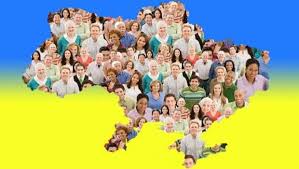 Дякую за увагу!        Зичу всім здоров'я, благополуччя і успіху!